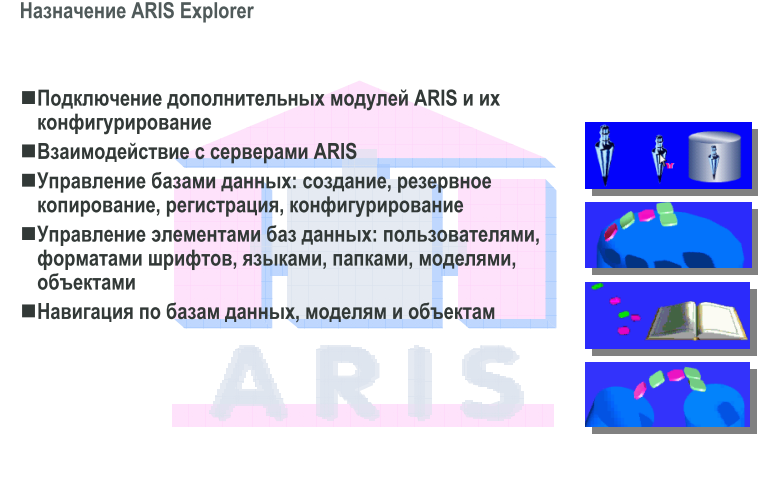 n-
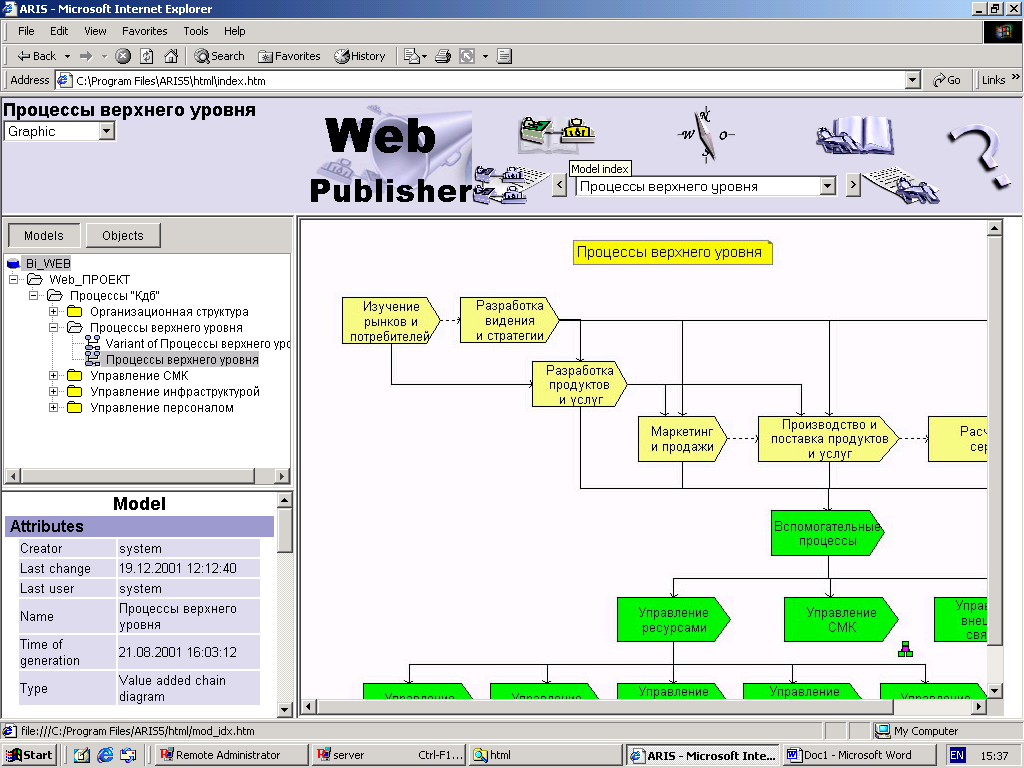 Распределенная работа и публикация моделей в Inranet/Internet
Модуль ARIS Web Publisher (для версиий 6-7)
Модуль  ARIS Web Designer
2
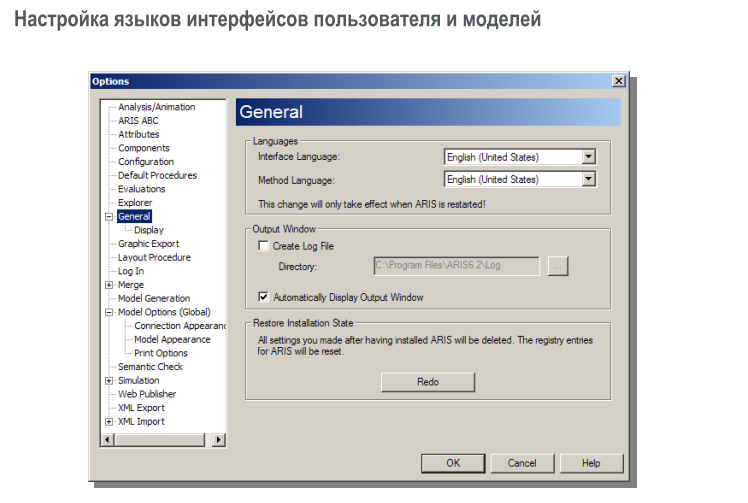 Контекстное
меню
Серверы
Контекстная помощь
Модели
ARIS Explorer - Проводник
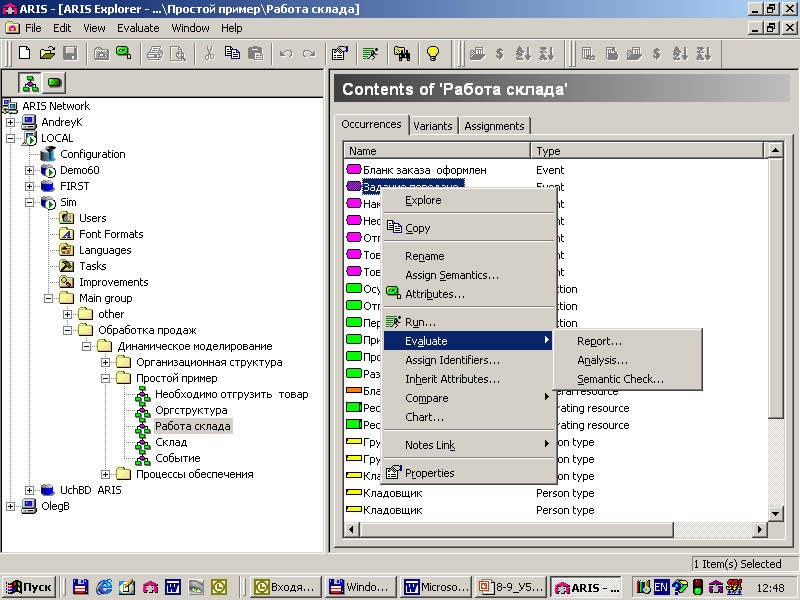 Базы данных
Папки
4
[Speaker Notes: Назначение ARIS Explorer
Подключение дополнительных модулей ARIS и их конфигурирование
Взаимодействие с серверами ARIS
Управление базами данных: создание, резервное копирование, регистрация, конфигурирование
Управление элементами баз данных: пользователями, форматами шрифтов, языками, папками, моделями, объектами
Навигация по базам данным, моделям и объектам]
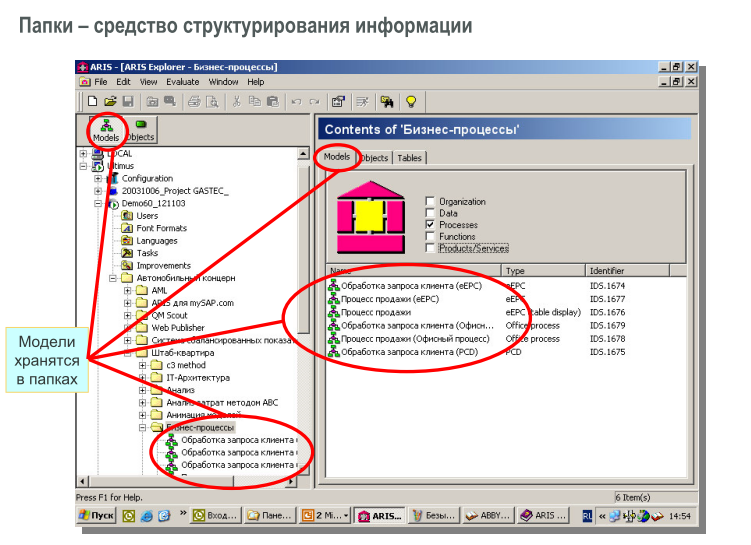 5
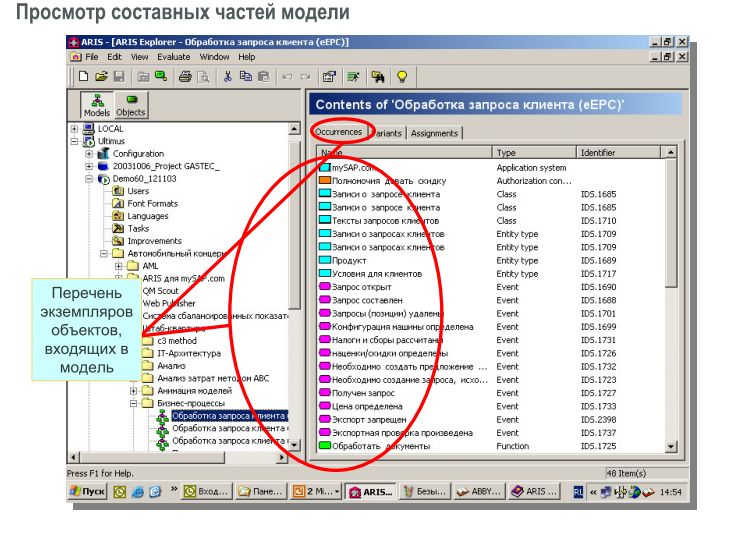 6
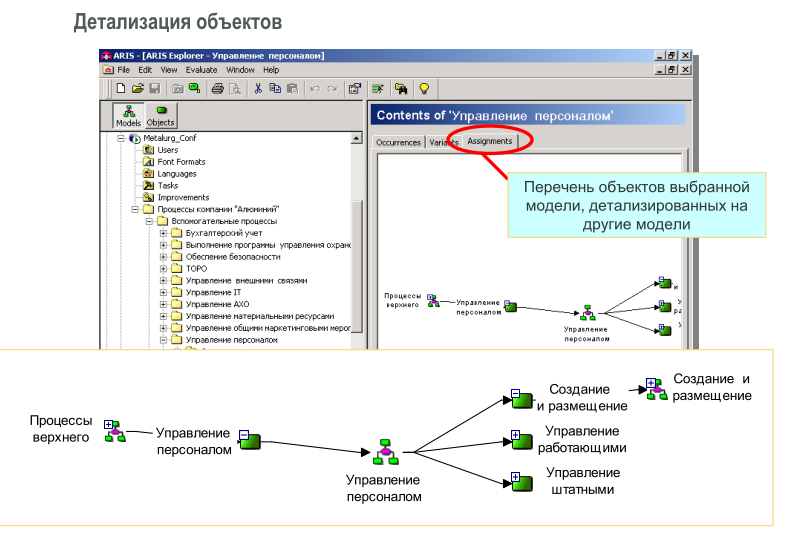 7